Office of Civil Rights Compliance (OCRC)
New Employee Orientation
Functions of OCRC
Oversee Equal Opportunity and Prepare the Affirmative Action Plan
Resolve Issues of Harassment and Discrimination
Serve as Liaison to Outside Agencies regarding Civil Rights Complaints and Contract Compliance
Coordinate Title IX Efforts on Campus
Report to the University President
Office of Civil Rights Compliance
What is...
Discrimination
Occurs when an individual is treated adversely because of their membership in a protected class
Harassment
Unwelcome behavior
Creates a hostile or intimidating environment
Makes it difficult or impossible to learn or work
Retaliation
Taking adverse action against someone participating in a protected activity
Action taken because of their participation in that protected activity
Policy 13.02 -
Discrimination,
Harassment, and
Sexual Misconduct
Office of Civil Rights Compliance
Protected Classes
Age
Color
Creed
Disability
Ethnicity
Gender Identity
Genetic Information
Marital Status
National Origin
Political Affiliation
Pregnancy
Race
Religion
Sex
Sexual Orientation
Veteran or Military Status
Any other Basis Protected by Federal and/or State Law
Office of Civil Rights Compliance
Prohibits discrimination based on sex in all programs and activities of the University.
Our institutional responsibility is to provide prompt and effective remedy once we have knowledge of allegations related to such discrimination.
Title IX
Office of Civil Rights Compliance
Sexual Misconduct
Includes the Following:
Quid Pro Quo Sexual Harassment
Hostile Environment Sexual Harassment
Sexual Assault
Dating Violence
Domestic Violence
Stalking
Sexual Exploitation
Office of Civil Rights Compliance
Consent
Knowing, voluntary, and clear permission to engage in mutually agreed-upon sexual activity.
It is the responsibility of each party to ensure that the other has consented before engaging in the activity.
An individual can withdraw consent at any time.
Office of Civil Rights Compliance
Consensual Relationships
Consensual romantic and/or sexual relationships where a power differential exists, whether real or perceived, may constitute sexual harassment.
All University employees are strongly discouraged from entering into romantic and/or sexual relationships which could lead to the creation of hostile environments.
Office of Civil Rights Compliance
Reporting Responsibilities
University employees who are aware of or who witness discrimination, harassment, sexual misconduct, or retaliation are required to promptly report to the Title IX Officer or Deputy Coordinator.
Students who are aware of or who witness discrimination, harassment, sexual misconduct, or retaliation are encouraged to promptly report to the Title IX Officer or Deputy Coordinator.
Student employees are required to report issues that fall within the context of their on-campus employment.
Office of Civil Rights Compliance
Where are the Title IX Officer and Deputies?
Office of Civil Rights Compliance 
Gilchrist 117
319.273.2846
civilrights@uni.edu
Online Reporting at civilrights.uni.edu and safety.uni.edu
Reporting
Office of Civil Rights Compliance
Whenever you have a concern or question about equity or protected-class issues, you should contact OCRC as soon as possible.
We Listen. We Present Options.We Resolve Issues on a            Case-by-Case Basis.
Reporting
Office of Civil Rights Compliance
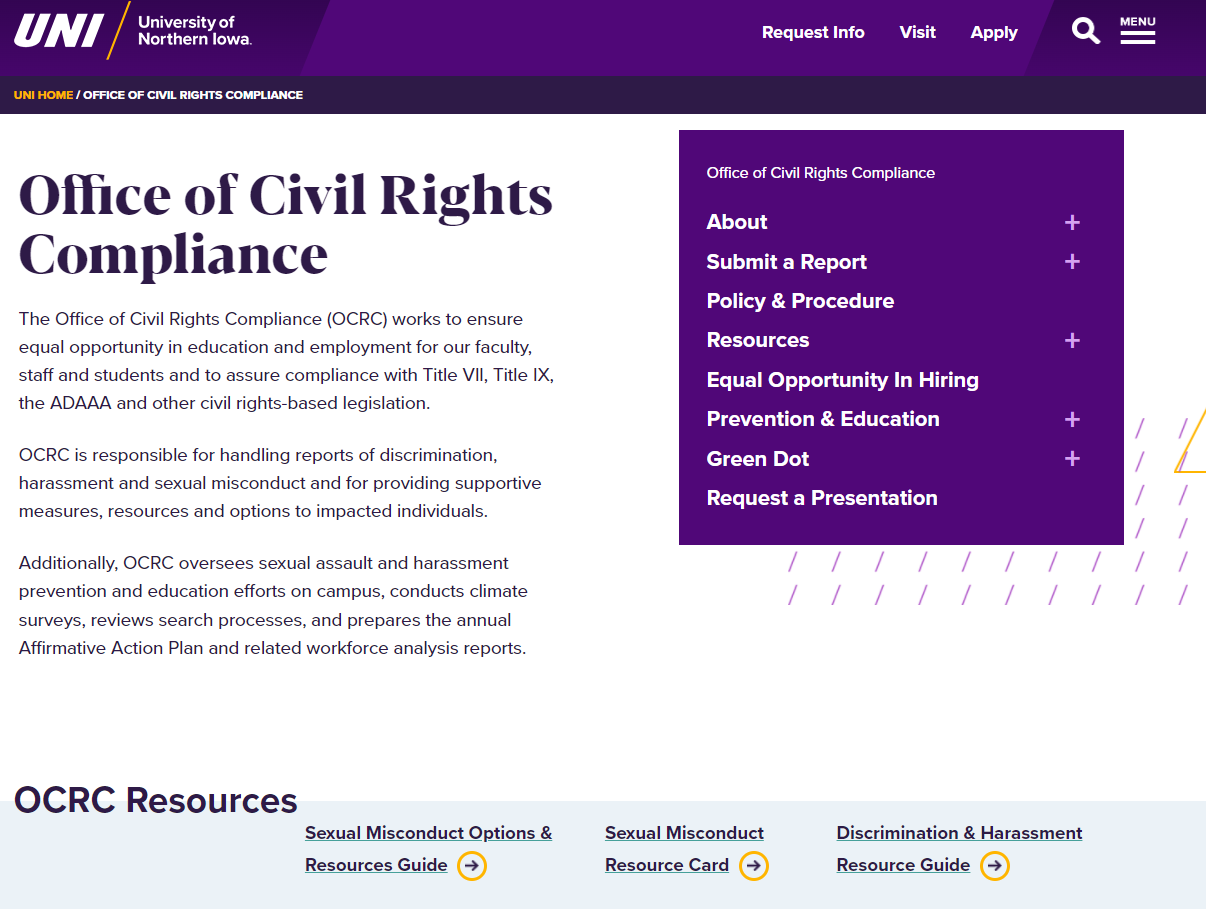 civilrights.uni.edu
Office of Civil Rights Compliance
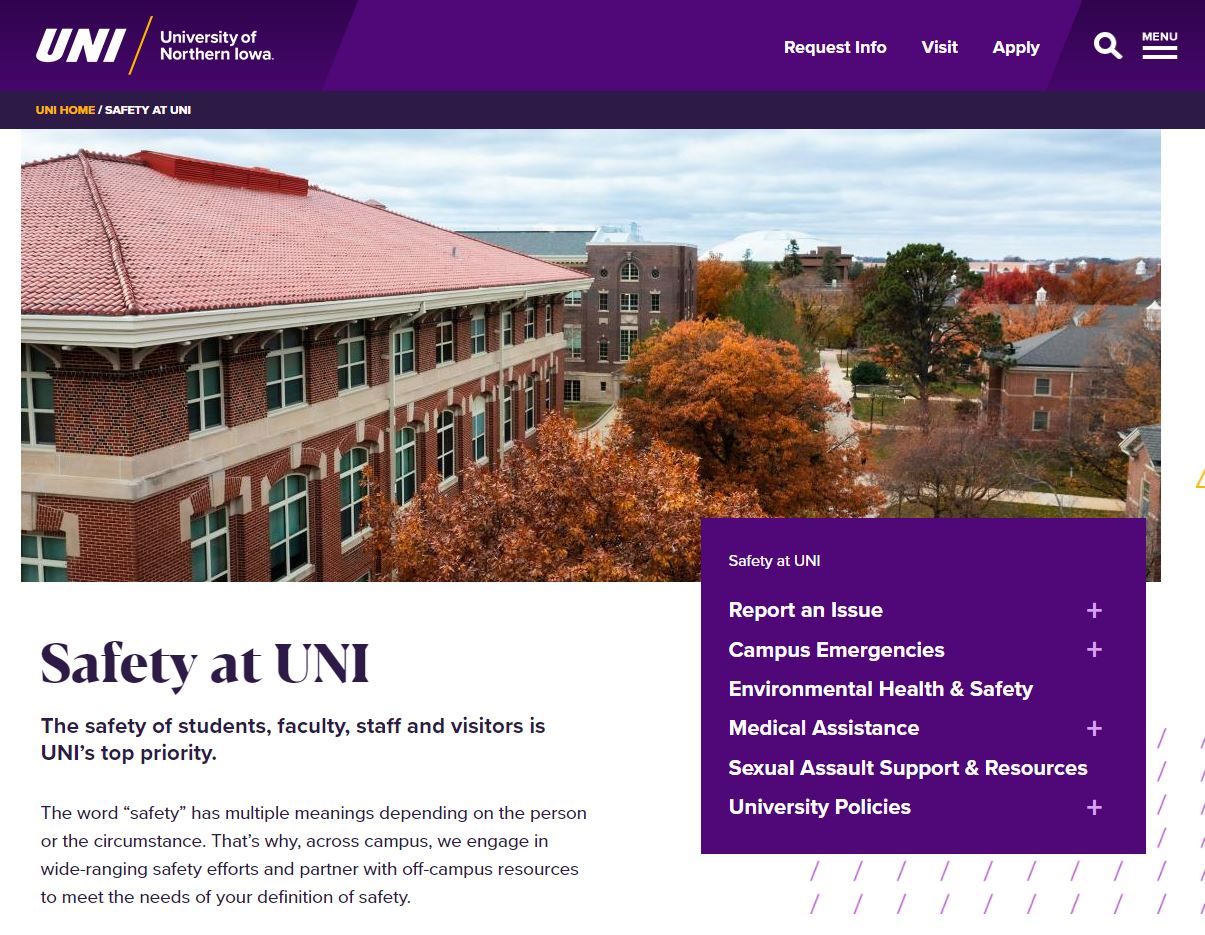 safety.uni.edu
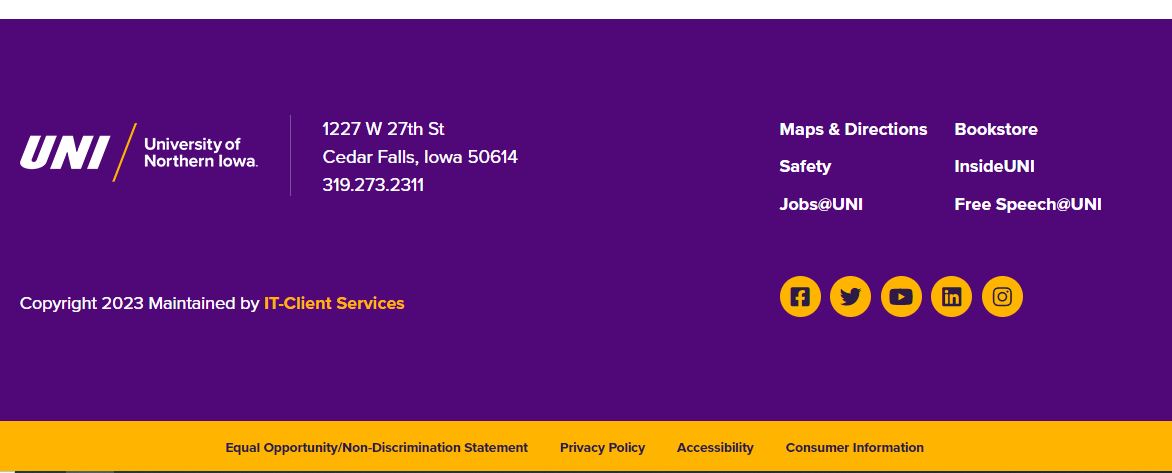 Online Training Assignment
Refer to your assignment email for login directions.
Always available at training.uni.edu
You can stop and start the assignment at your convenience.
Call OCRC (319-273-2846) with any questions.
Employees are expected to complete this training at least once every two years.
Office of Civil Rights Compliance
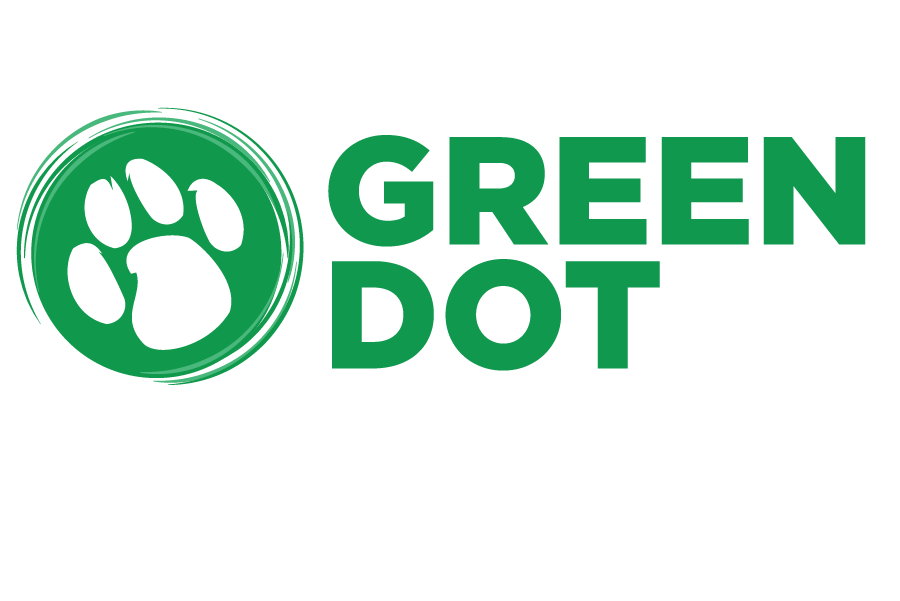 Green Dot is an NISG-sponsored bystander intervention program focused on gender violence prevention. The goal of Green Dot is to decrease the likelihood of sexual assault, stalking, dating and domestic abuse. 

All student, staff, and faculty are encouraged to get involved. 
Attend a Green Dot Training – sign up at greendot.uni.edu